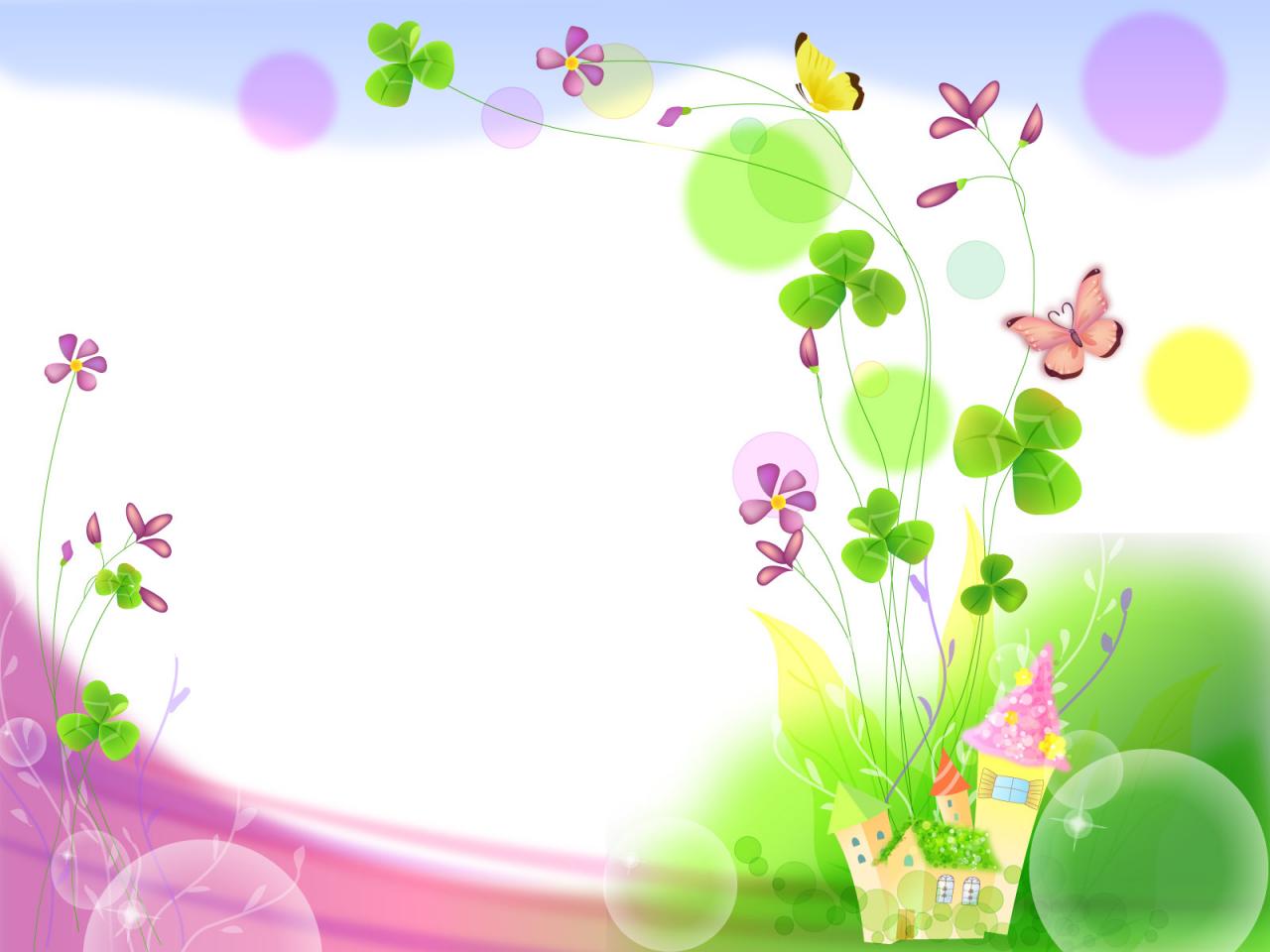 CHÀO MỪNG 
CÁC THẦY CÔ VÀ CÁC EM
 ĐẾN VỚI TIẾT HỌC 
HÔM NAY
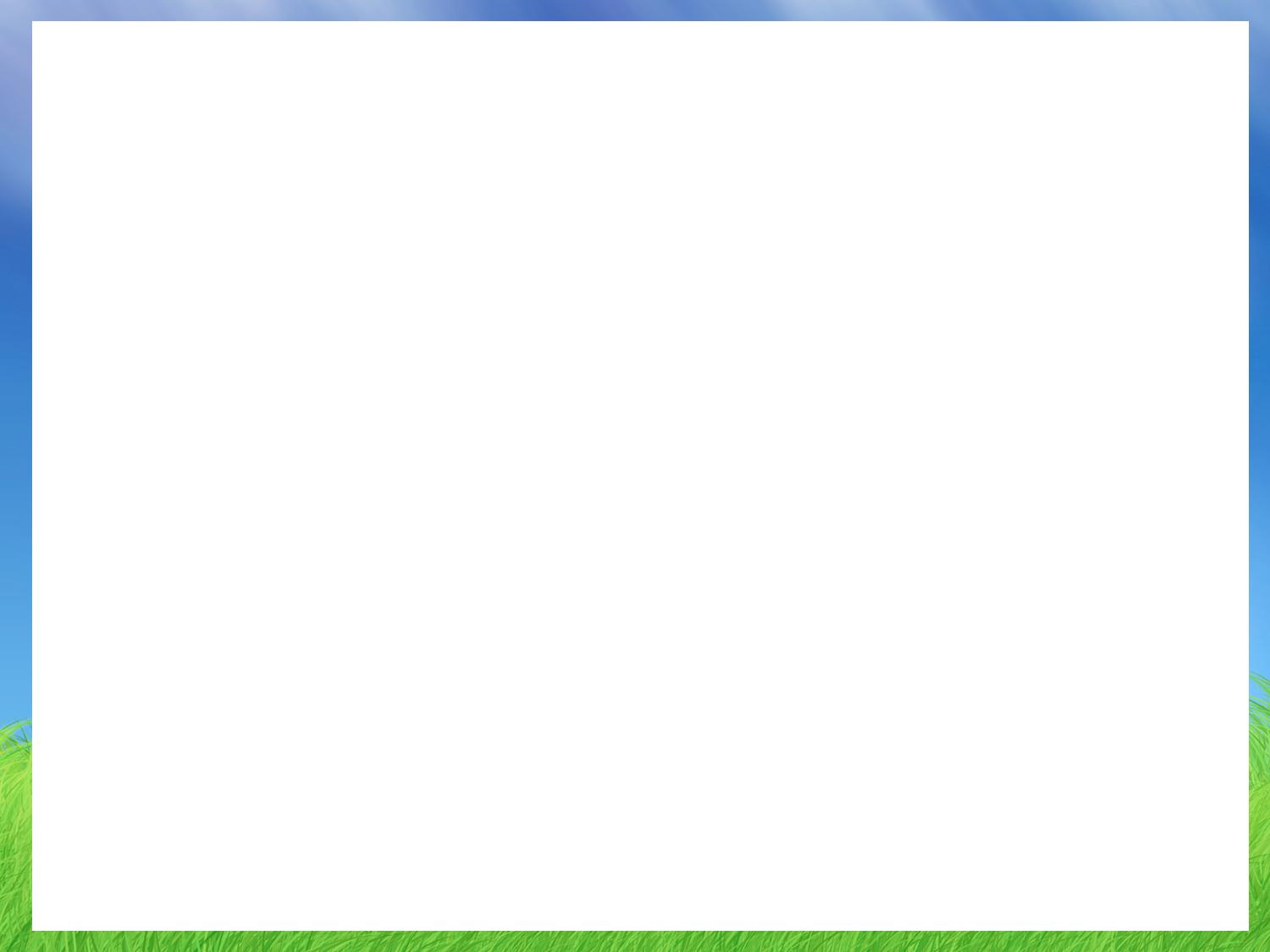 Số âm được cho là lần đầu xuất hiện trong khoảng từ năm 202 trước Công nguyên đến năm 220. Số dương và số âm dùng để biểu thị các đại lượng đối lập nhau. Người ta cũng coi số âm là kết quả của việc lấy số nhỏ trừ đi số lớn.
        Chương này sẽ giúp các em tìm hiểu về số nguyên âm, số nguyên dương và các quy tắc tính toán liên quan đến số nguyên dương nói chung. Nếu hiểu rõ về số âm, các em sẽ thấy số âm không có bí ẩn. Trái lại số âm còn làm cho thế giới các con số thêm thú vị và hữu ích.
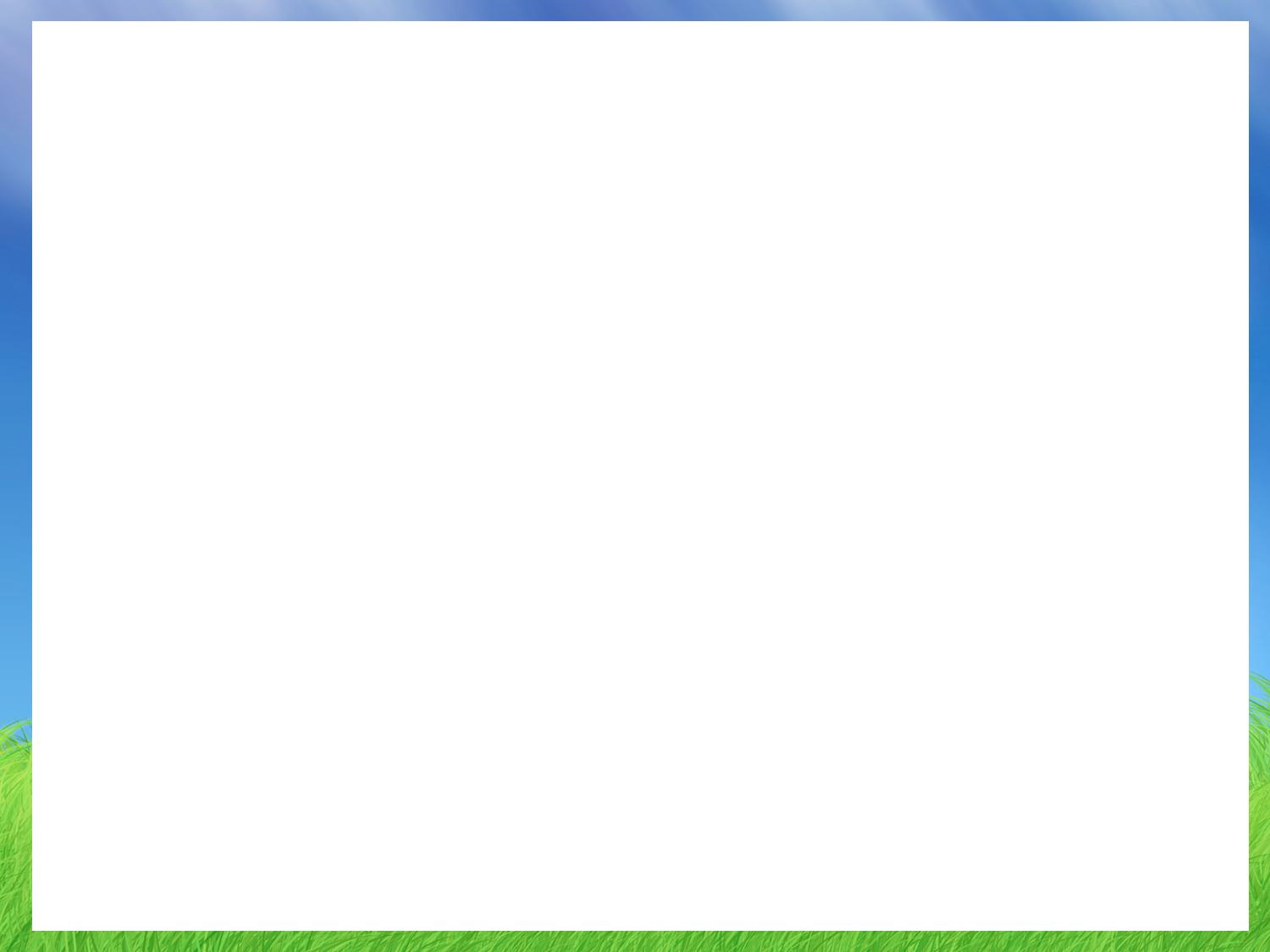 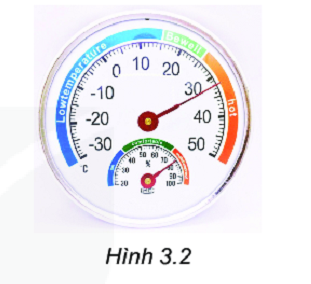 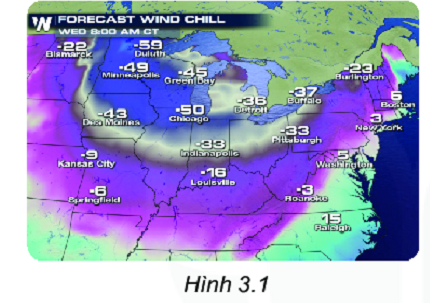 Quan sát hình 3.1 và 3.2 em thấy những con số trong 2 hình  có gì đặc biệt?
Quan sát hình 3.1 và 3.2, các em thấy ngoài các số quen thuộc như 2 hay 10 còn có các số với dấu “-” đằng trước, đó là các số âm. Vậy số âm có ý nghĩa gì trong đời sống và có quan hệ gì với các số đã học?
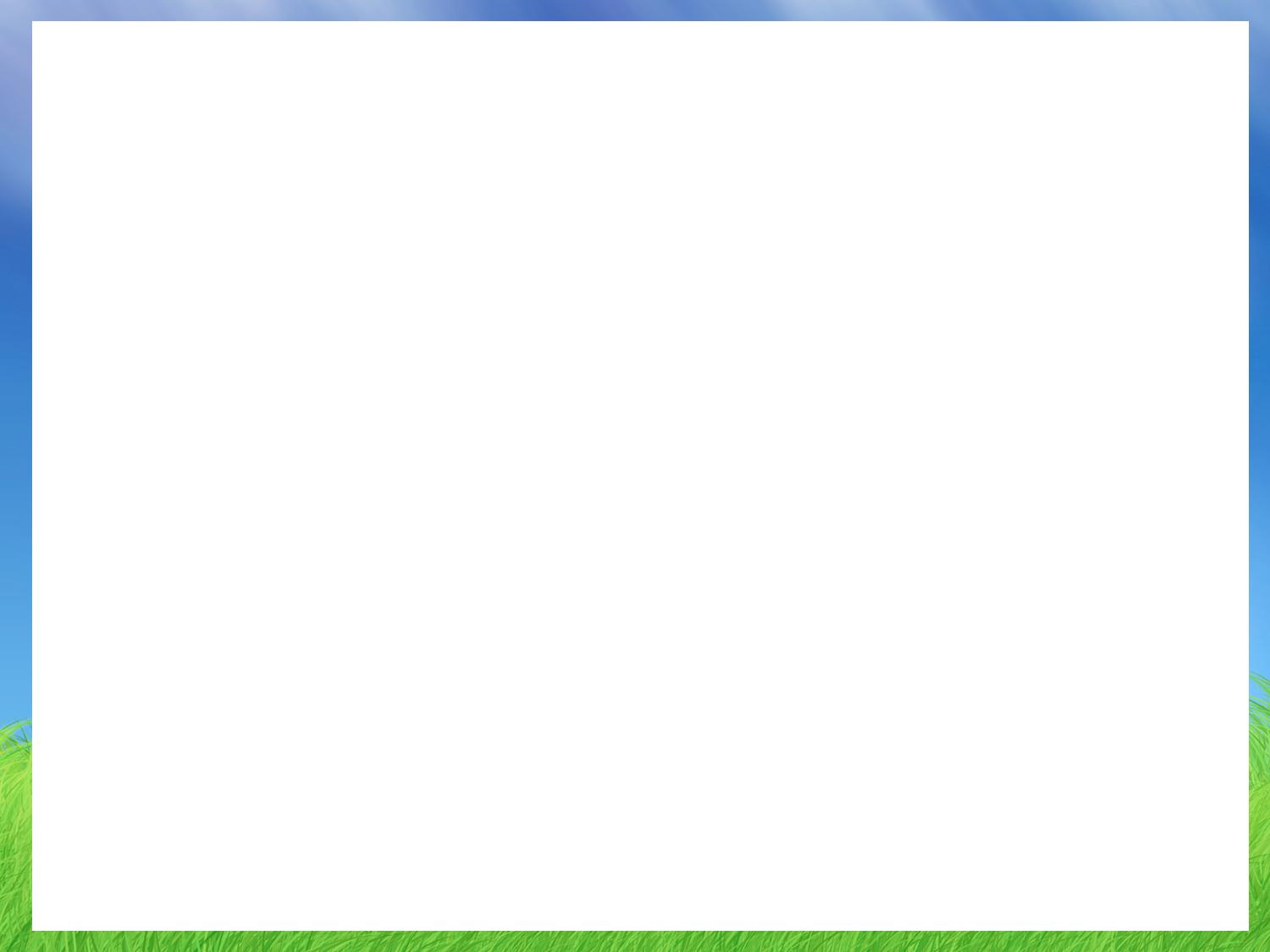 CHƯƠNG III: SỐ NGUYÊN
Tiết 29
BÀI 13: TẬP HỢP CÁC SỐ NGUYÊN
(tiết 1)
Tập hợp các số nguyên
Phép cộng và phép trừ số nguyên
CHƯƠNG III
SỐ NGUYÊN
Quy tắc dấu ngoặc
Phép nhân số nguyên
Phép chia hết. Ước và bội của một số nguyên
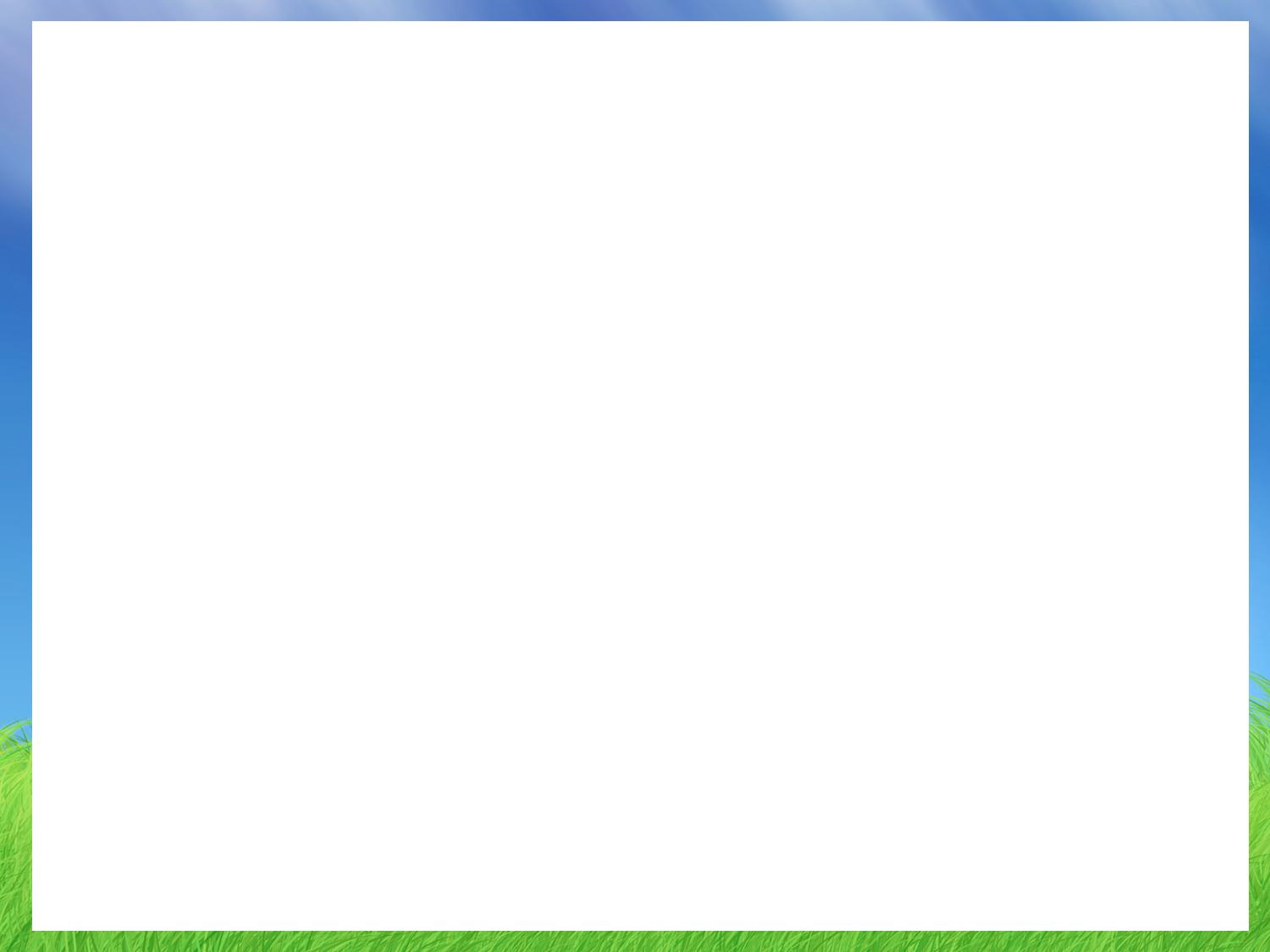 1. Làm quen với số nguyên âm
Số -3 đọc là “âm 3”. Tương tự hãy đọc các số  âm trên bản đồ thời tiết H 3.1, H3.2?
HĐ1
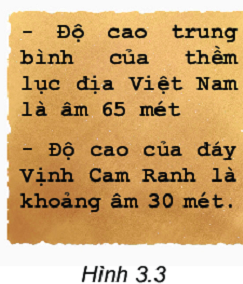 Bằng cách sử dụng dấu “-”, hãy viết các số âm được nói đến trong hình 3.3
HĐ2
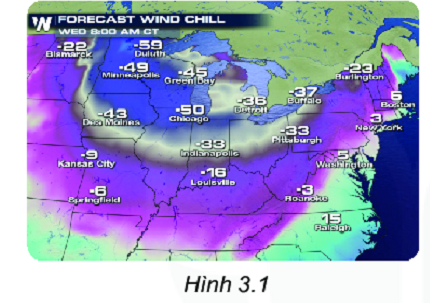 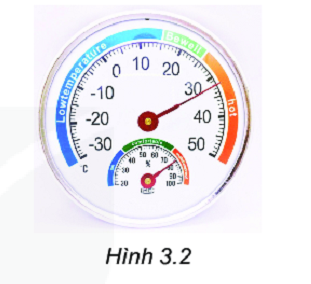 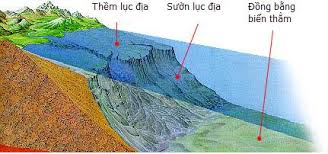 Độ cao trung bình của thềm lục địa Việt Nam là -65m
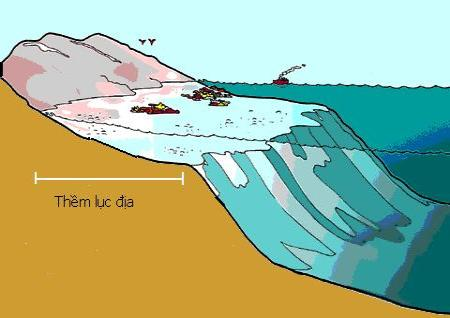 Độ cao của đáy Vịnh Cam Ranh là  -30m
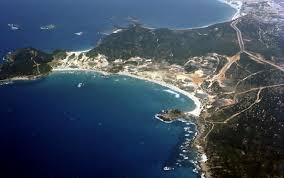 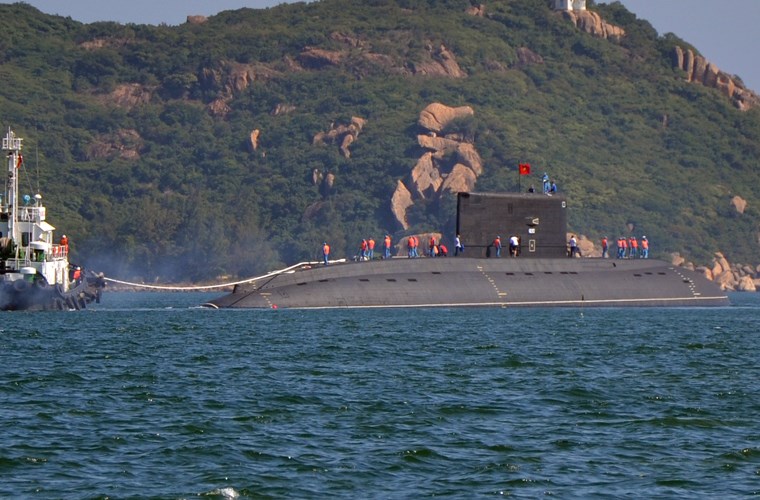 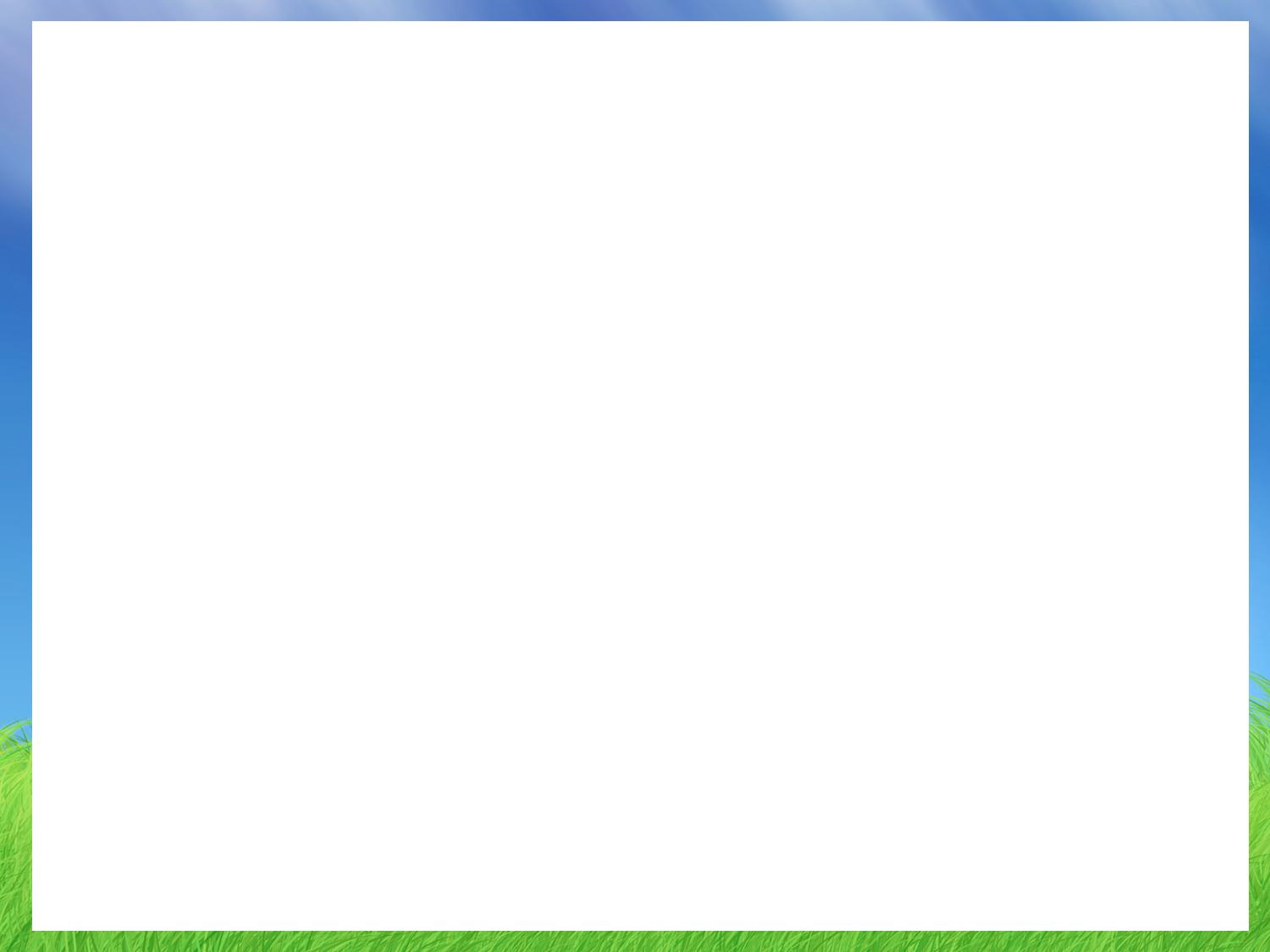 - Các số tự nhiên (khác 0) 1; 2; 3; 4 ...còn được gọi là các số nguyên dương.
- Các số -1; -2; -3; ...gọi là các số nguyên âm.
- Tập hợp số nguyên kí hiệu là Z, gồm các số nguyên âm, số 0, số nguyên dương.
Ký hiệu: Z = {..; -3; -2; -1; 0; 1; 2; 3; ...}
*Chú ý:
- Số 0 không là số nguyên dương, cũng không phải là số nguyên âm.
- Đôi khi viết số 6 thành + 6 và ta đọc là dương sáu
- Số 0 không là số nguyên dương, cũng không phải là số nguyên âm.
Các em hãy chú ý lắng nghe và ghi nhớ nội dung của đoạn video dưới đây. Vì sau khi video kết thúc, sẽ có một trò chơi nhỏ kiểm tra sự ghi nhớ của các em. Ai trả lời đúng sẽ được nhận 1 phần quà. Chúc các em sẽ nhận được nhiều quà nhé.
Lưu ý: Các em có thể vừa nghe vừa ghi những gì mình vừa xem.
VIDEO 1. NHIỆT ĐỘ
Câu hỏi 1: Nhiệt độ trên 00C trong video trên là
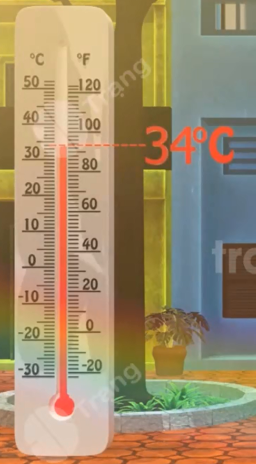 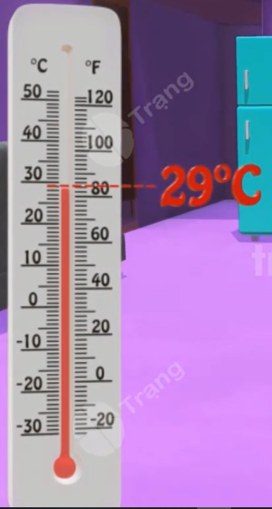 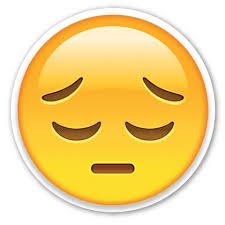 A. 290C.
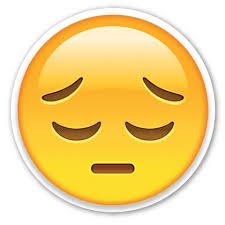 B. 340C.
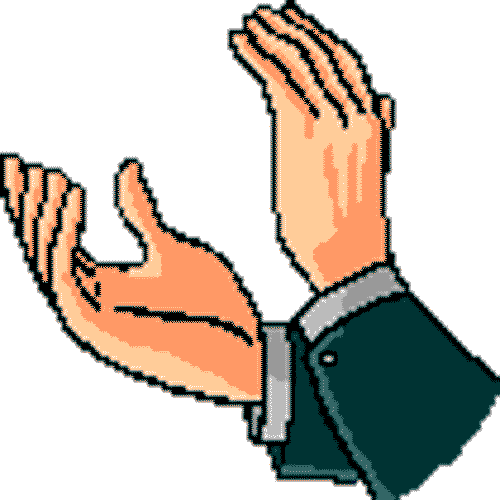 C. Cả A và B đều đúng.
Câu hỏi 2: Nhiệt độ dưới 00C trong video trên là
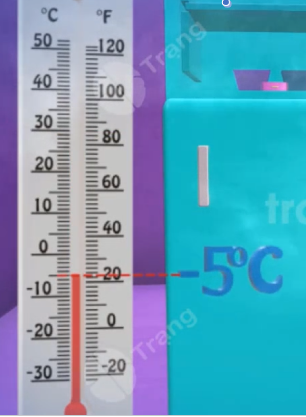 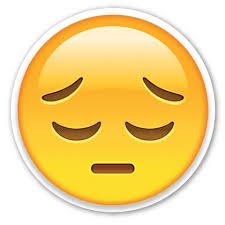 A. 50C.
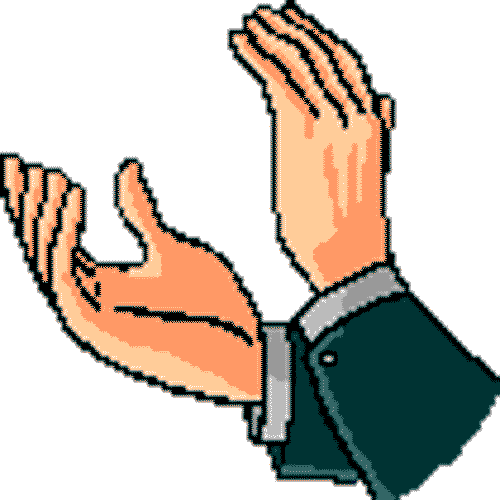 B. - 50C.
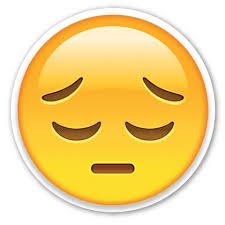 C. -40C.
Câu hỏi 1: Độ cao trung bình của đỉnh núi trong video trên  cao hơn mực nước biển là
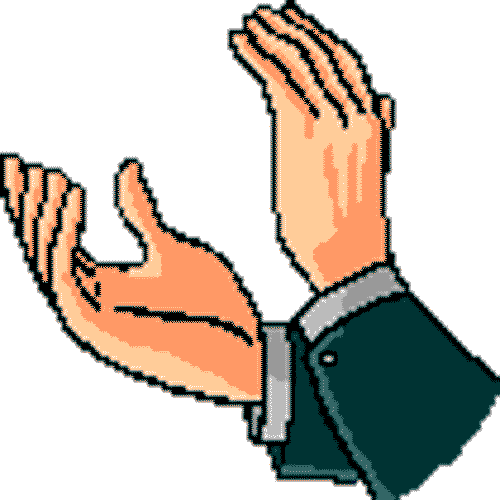 A. 150m.
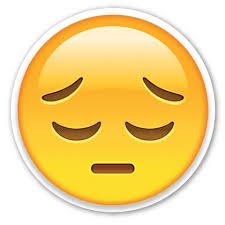 B. 250m.
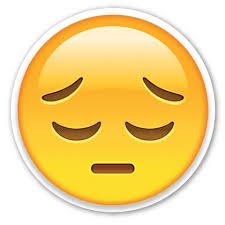 C. 1234m.
Câu hỏi 2: Số nguyên âm trong video 2 dùng để biểu thị độ cao trung bình thấp hơn mực nước biển, đúng hay sai?
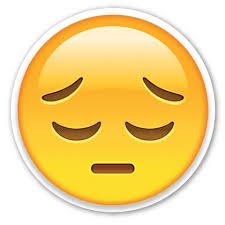 A. SAI.
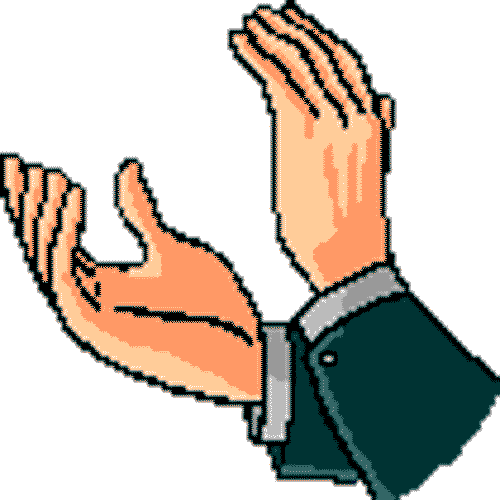 B. ĐÚNG.
CÁC EM THEO DÕI CÁC BỨC TRANH DƯỚI ĐÂY VÀ ĐỌC NHIỆT ĐỘ, ĐỘ CAO… CÓ TRONG HÌNH NHÉ.
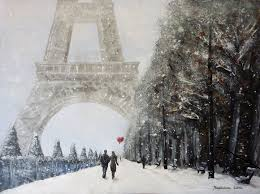 Pari 00C
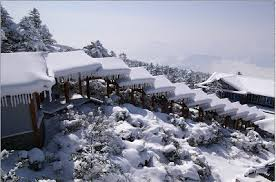 Bắc kinh -20C
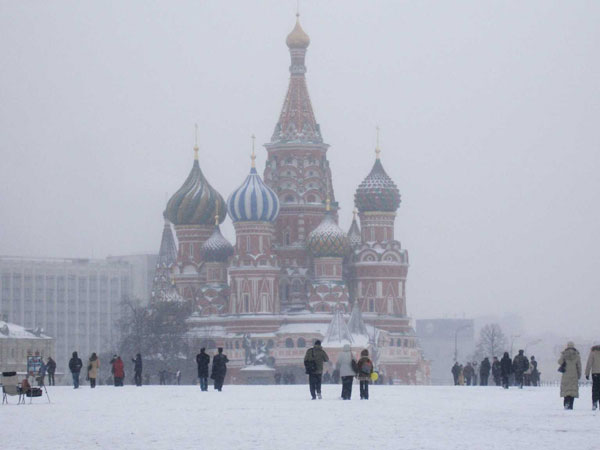 Mát-xcơ-va -70C
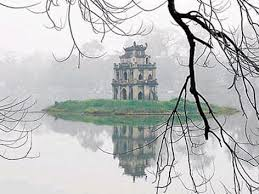 Hà nội 180C
Luyện tập 1: 
		a) Viết ba số nguyên dương và ba số nguyên âm?
                  b) Hãy đọc các số mà em đã viết?
- Khi nào thì người ta dùng số âm?
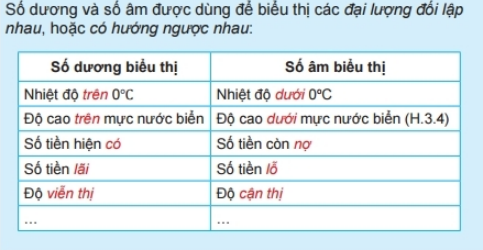 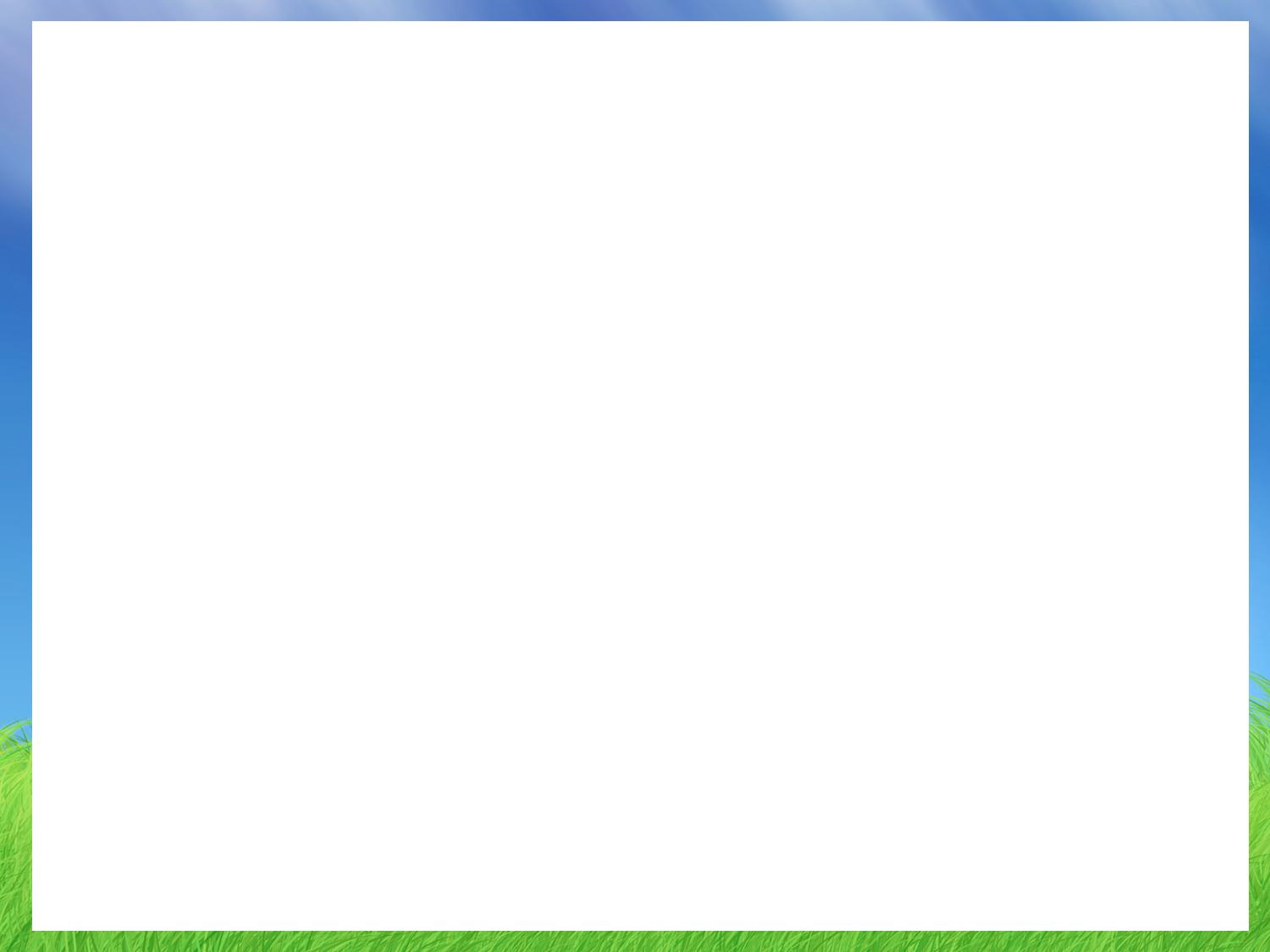 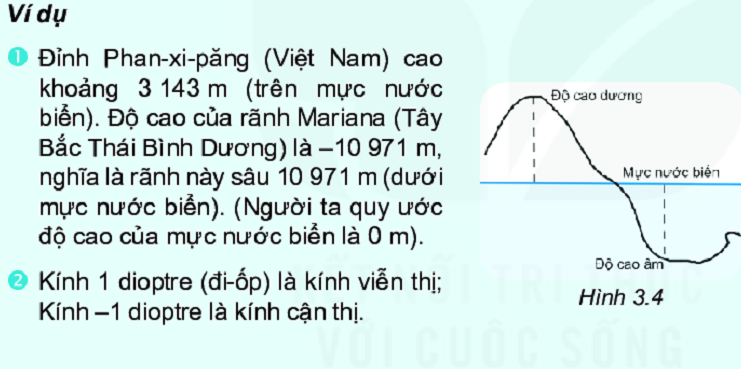 SAU ĐÂY LÀ MỘT ĐOẠN VIDEO VỀ Phan Xi Păng hay còn gọi Fansipan là ngọn núi cao nhất của bán đảo Đông Dương (3.143 m), nằm ở trung tâm dãy Hoàng Liên Sơn. Cách thị trấn Sapa 9 km về phía Tây Nam của Việt Nam.
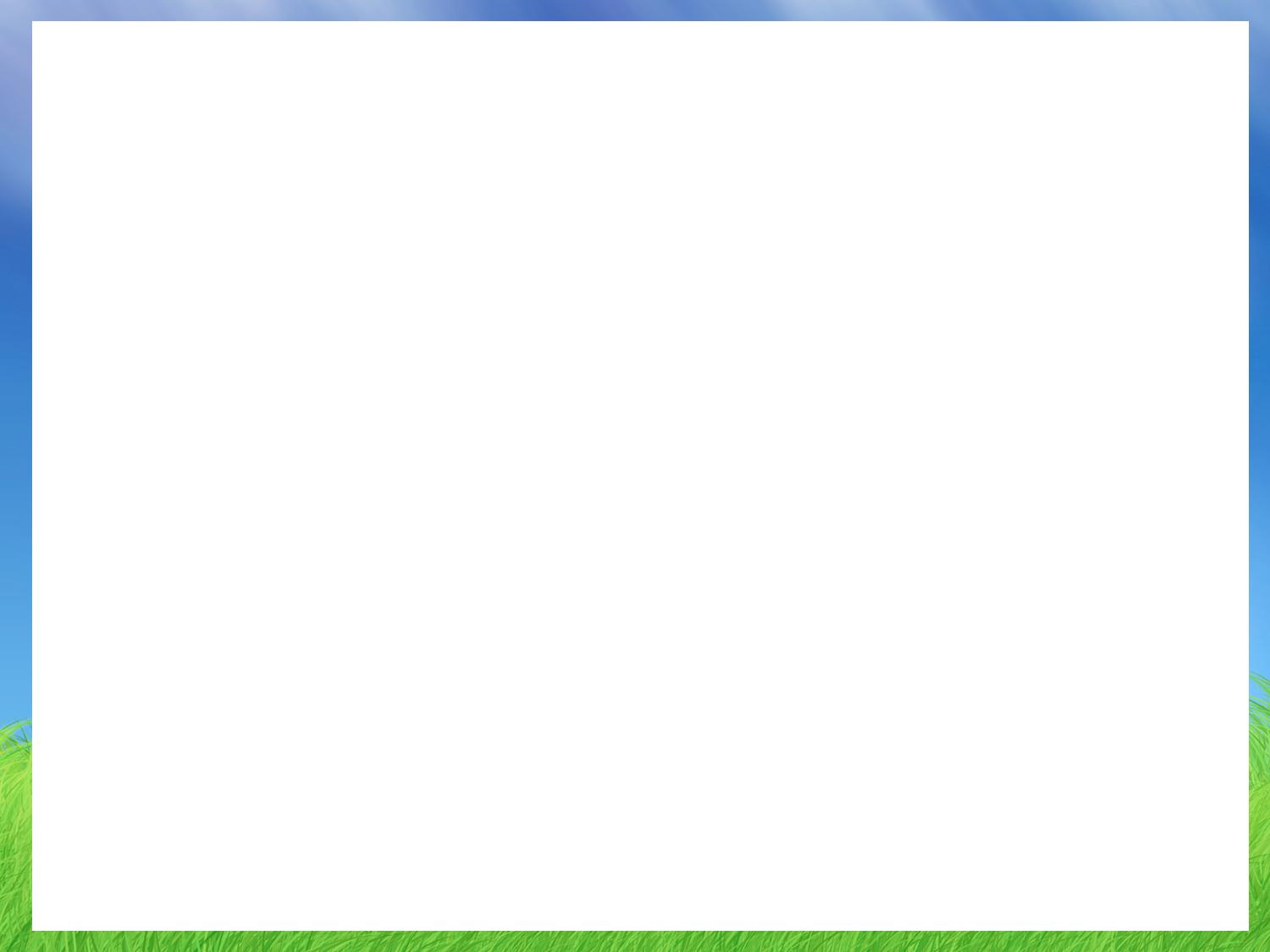 ? Khi được hỏi còn tiền không, Nam hóm hỉnh đáp: “ Mình còn âm mười nghìn đồng”. Em hiểu câu nói đó của Nam có nghĩa gì?
Nam nói mình còn âm mười nghìn 
nghĩa là Nam nợ mười nghìn.
HOẠT ĐỘNG NHÓMThời gian 3 phút
BÀI 1 (Bài 3.2 SGK trang 61)
Hãy sử dụng số nguyên âm dể diễn tả lại ý nghĩa của các câu sau đây
a) Độ sâu trung bình của vịnh Thái Lan khoảng 45m và độ sâu lớn nhất là 80m dưới mực nước biển.
b) Mùa đông ở Siberia (Nga) dài và khắc nghiệt, với nhiệt độ trung bình tháng 1 là 250C dưới 00C.
c) Năm 2012, núi lửa Harve (Bắc New Zealand) phun ra cột tro từ độ sâu 700m dưới mực nước biển.
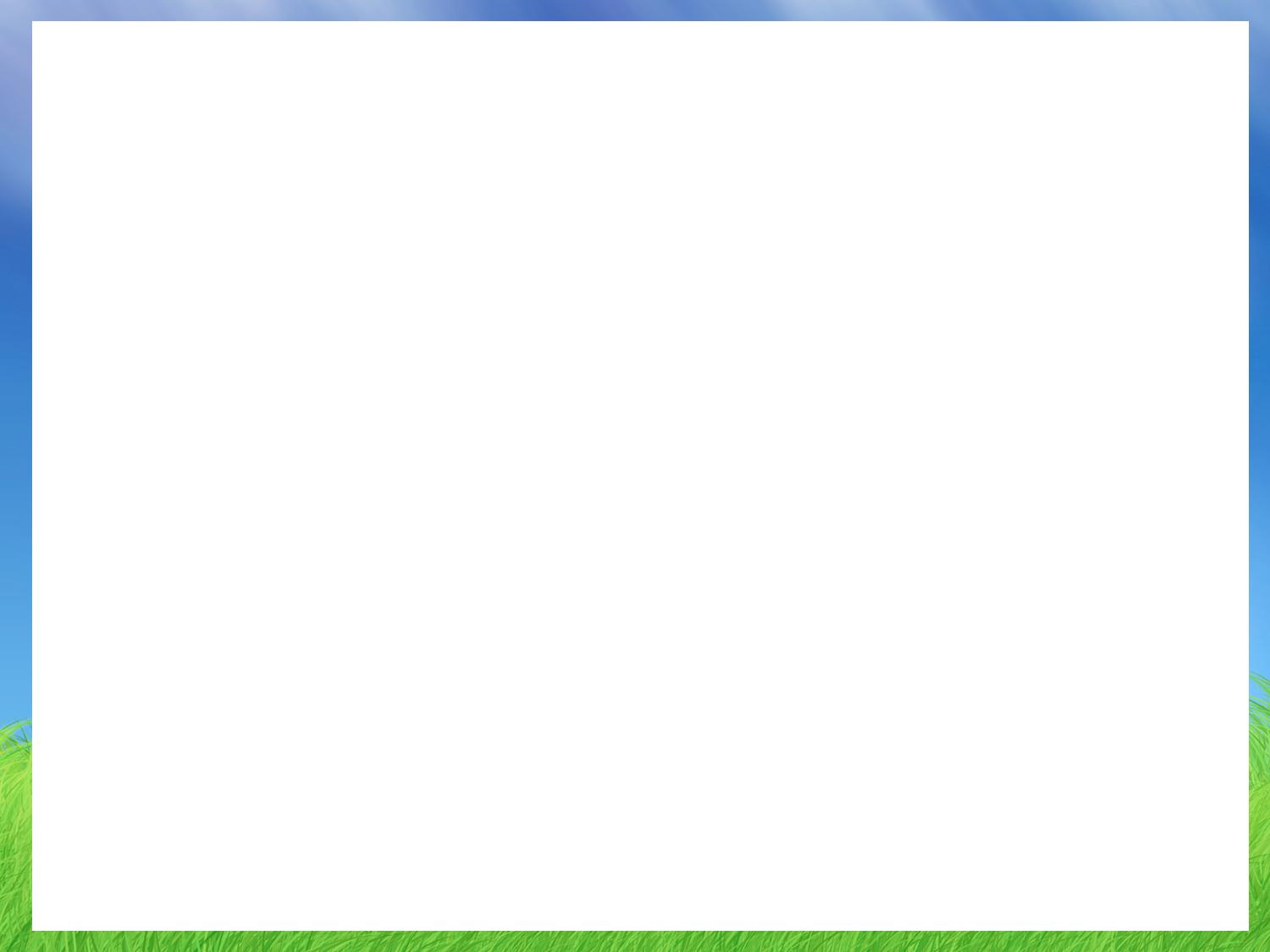 BÀI 2 
(Vận dụng 1 SGKtrang 59)
Ông M nhận được hai tin nhắn từ một ngân hàng với nội dung như sau:
“Tài khoản …010. Số tiền giao dịch +160 000…”
“Tài khoản …010. Số tiền giao dịch -4 000 000…”
Em hãy giải thích ý nghĩa của số âm và số dương trong mỗi tin nhắn trên.
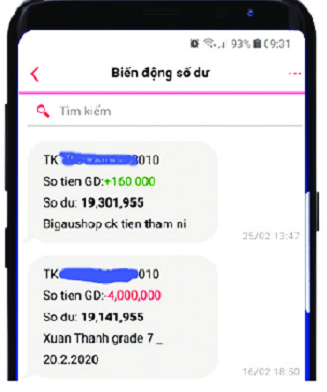 Lời giải: Bài 1
a) Độ cao trung bình của vịnh Thái Lan là -45m và độ cao thấp nhất là -80m.
b) Mùa đông ở Siberia (Nga) dài và khắc nghiệt, với nhiệt độ trung bình tháng 1 là -250C.
c) Năm 2012, núi lửa Harve (Bắc New Zealand) phun ra cột tro từ độ cao -700m.
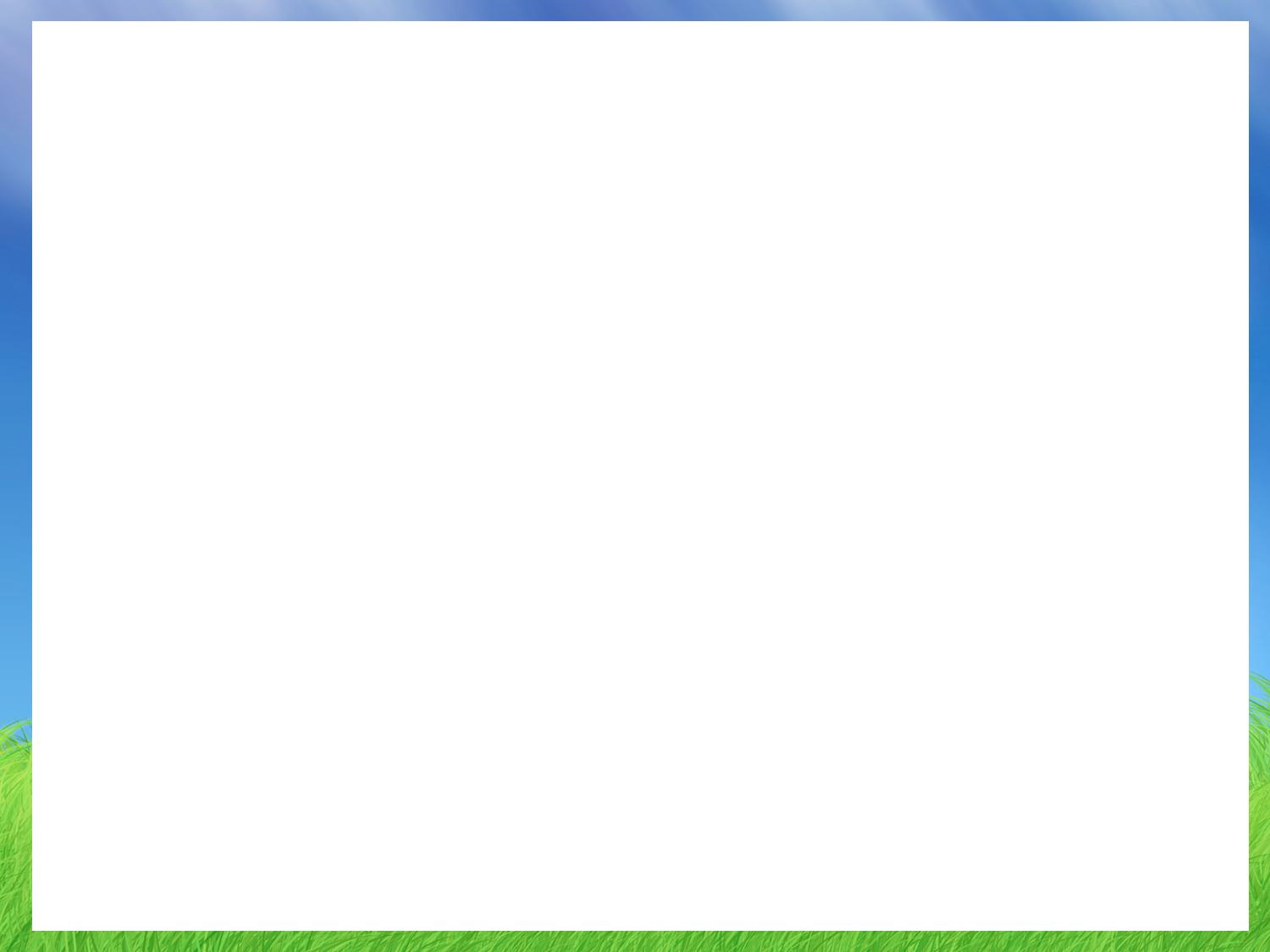 Lời giải: Bài 2 
“Số tiền giao dịch +160 000” nghĩa là
tài khoản của ông được cộng thêm  160 000.
2. “Số tiền giao dịch -4 000 000…” nghĩa là                          tài khoản của ông bị trừ  4 000 000.
Bài toán vận dụng:
Hãy sử dụng số nguyên âm để diễn tả lại ý nghĩa các câu sau:
 a) Kỉ lục thế giới về môn lặn là 318m dưới mực nước biển.
 b) Nhiệt độ thấp nhất ghi nhận tại thủ đô Canberra của Úc là 100C 
  dưới 00C
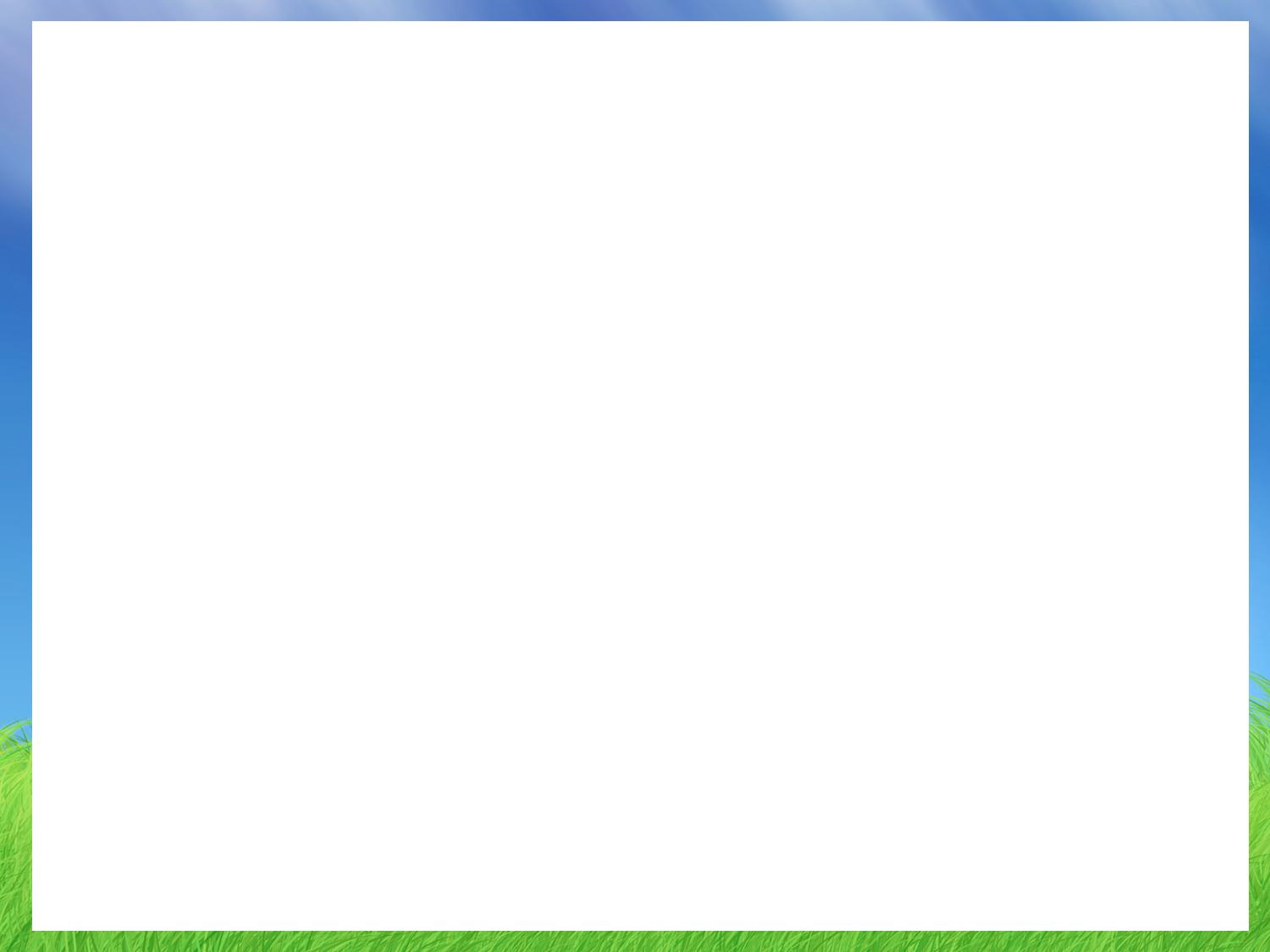 Hướng dẫn về nhà
- Ôn tập lại kiến thức về số nguyên, cách đọc số nguyên âm, số nguyên dương.
- Đọc trước phần 2: Thứ tự trong tập hợp số nguyên.
- Làm bài tập 3.1; 3.3/SBT/48. (SGK trang 61)
Bài 3.1. Mỗi nhiệt kế sau chỉ bao nhiêu độ C?
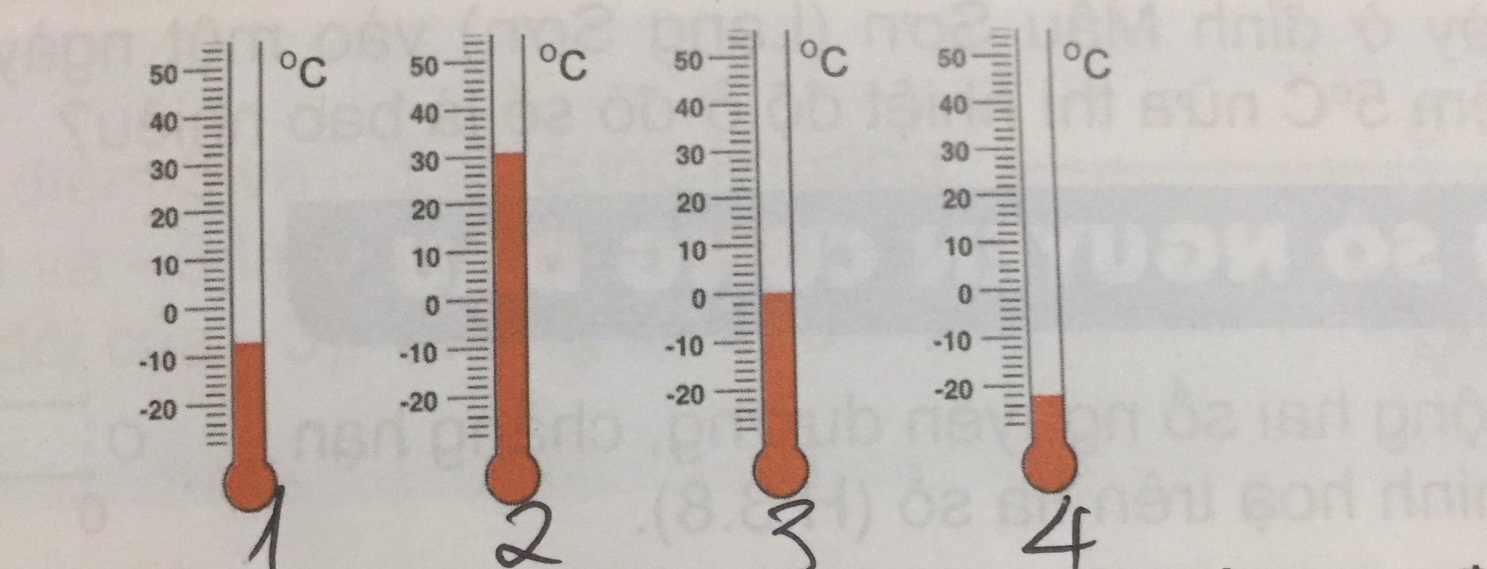 Nhiệt kế 1: -80C
Nhiệt kế 2: 310C
Nhiệt kế 3: 00C
Nhiệt kế 4: -220C
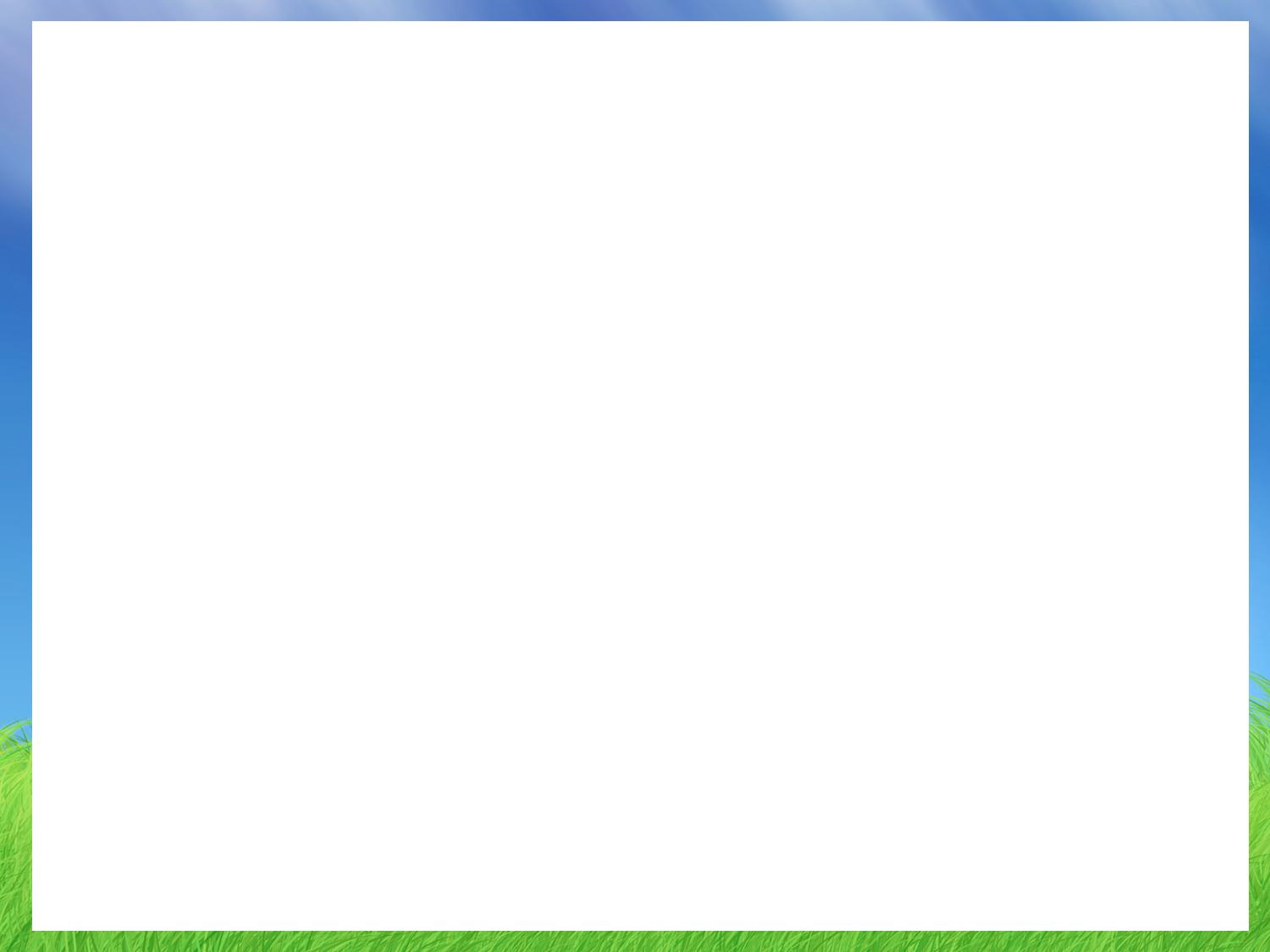 Bài 3.3: Em hiểu ý nghĩa mỗi câu sau như thế nào 
(Diễn tả bằng một câu không sử dụng số âm):
Khi máy bay ở 1000m, nhiệt độ bên ngoài có thể xuống          .
Cá voi xanh có thể lặn được -2500m.
a) Khi máy bay ở độ cao 10 000m, nhiệt độ bên ngoài có thể xuống đến 50o C dưới 0o Cb) Cá voi xanh có thể lặ n được độ sâu 2 500m dưới mực nước biển.
MỘT SỐ HÌNH ẢNH KHÁC
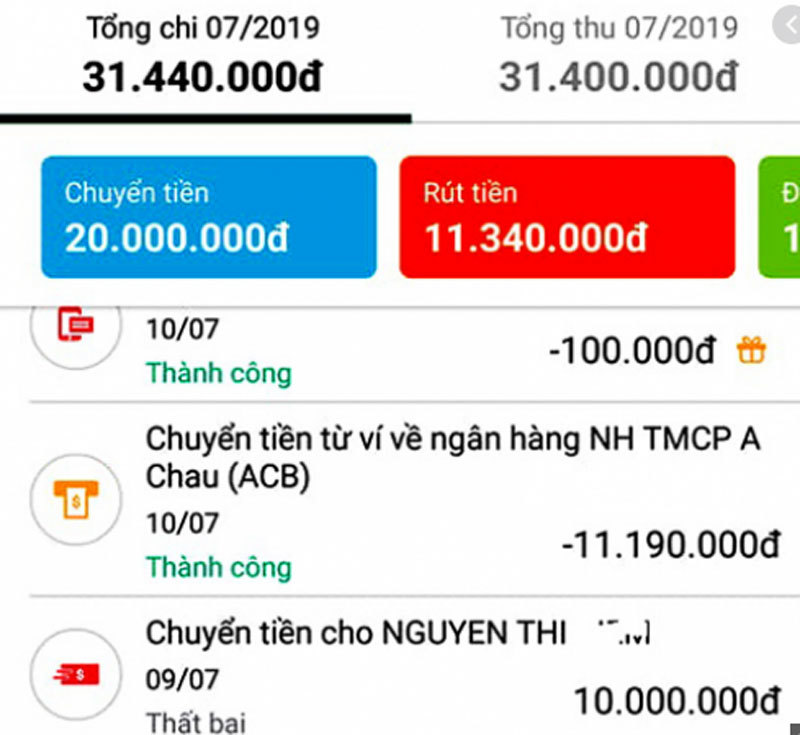 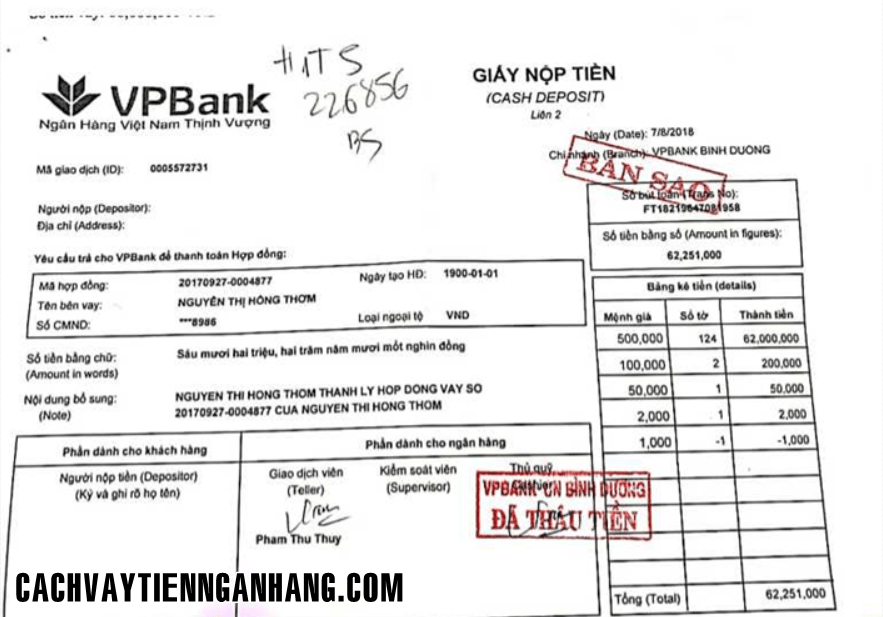